TEEN CHALLENGE 
VALOR FUNDAMENTAL 3
Comunidad
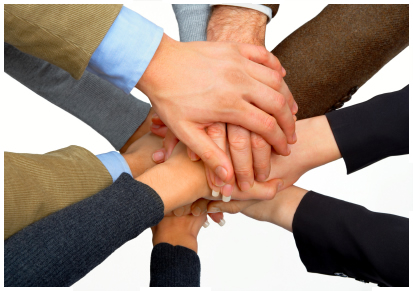 T101.08                                                     iteenchallenge.org
1
11-2009
TEEN CHALLENGE 
VALOR FUNDAMENTAL 3
Comunidad
--Trabajando juntos y apoyándose mutuamente
T101.08                                                     iteenchallenge.org
2
11-2009
1.	¿Qué es comunidad?
Comunidad es un grupo de personas quienes tienen mucho en común.
La comunidad de Jesús era sus discípulos.     Marcos 3:13-14 
Jesús dijo que edificaría una comunidad llamada la Iglesia.  Mateo 16:18 
Una comunidad de Teen Challenge  ministra a personas que tienen problemas que dominan su vida.
3
T101.08                                                     iteenchallenge.org
11-2009
2.	Comunidad es un grupo que aprende junto.
Los discípulos aprendieron de Jesús cuando él les enseñaba; cuando vieron su  vida diaria; cuando contestaba sus preguntas.
b.  En Teen Challenge, los estudiantes aprenden juntos en capilla, clases, y  grupos pequeños.
4
T101.08                                                     iteenchallenge.org
11-2009
3.	Comunidad es un grupo que trabaja junto.
Las personas aprenden por medio de la experiencia de trabajar juntos.
Los discípulos de Jesús trabajaron juntos con él. 
Jesús envió los discípulos en viajes misioneras  breves para ministrar a las personas.
En los programas de trabajo de Teen Challenge, el personal y los estudiantes trabajan juntos.
5
T101.08                                                     iteenchallenge.org
11-2009
4.	Comunidad es un grupo que se apoya mutuamente.
En una comunidad cristiana,
		nos edificamos  mutuamente, Efesios 4:29
		nos animamos mutuamente,                                    		1 Tesalonicenses 5:11
 		somos benignos el uno al otro.              			Efesios 4:32 
b.  En Teen Challenge, apoyamos a los estudiantes por medio de consejería individual y en grupos.
6
T101.08                                                     iteenchallenge.org
11-2009
5.	Comunidad es un grupo que rinde cuentas.
Jesús envió sus discípulos a ministrar y ellos le  informaron lo que sucedió.  Marcos 6:30
Pablo y  Bernabé dieron informe a la  iglesia en Antioquía.  Hechos 14:26-27
El personal de Teen Challenge supervisa a los estudiantes en toda ocasión. . 
En Teen Challenge, la responsabilidad incluye la disciplina.
7
T101.08                                                     iteenchallenge.org
11-2009
6.	Una comunidad cristiana es un grupo que busca a Dios juntamente.
En el tiempo de necesidad, la Iglesia Primitiva oraba junto.   Hechos 4:23-24 
En Teen Challenge, buscamos a Dios juntos en capilla, oramos  en grupo , y durante la semana de énfasis espiritual.
8
T101.08                                                     iteenchallenge.org
11-2009
7.	Comunidad es un grupo que desarrolla relaciones.
Los discípulos desarrollaron relaciones entre ellos.
En Teen Challenge, los estudiantes desarrollan amistades  cristianas entre los estudiantes.
El personal de Teen Challenge desarrolla relaciones con los estudiantes.
9
T101.08                                                     iteenchallenge.org
11-2009
8.	Comunidad es un grupo que trabaja en equipo.
Después que  Jesús se fue, sus discípulos trabajaron juntos en equipo.  
En la comunidad de Teen Challenge, el personal trabaja junto para ministrar a los estudiantes.
10
T101.08                                                     iteenchallenge.org
11-2009
9.	¿Dónde puede comenzar hoy en desarrollar el valor fundamental de comunidad en su vida?
11
T101.08                                                     iteenchallenge.org
11-2009
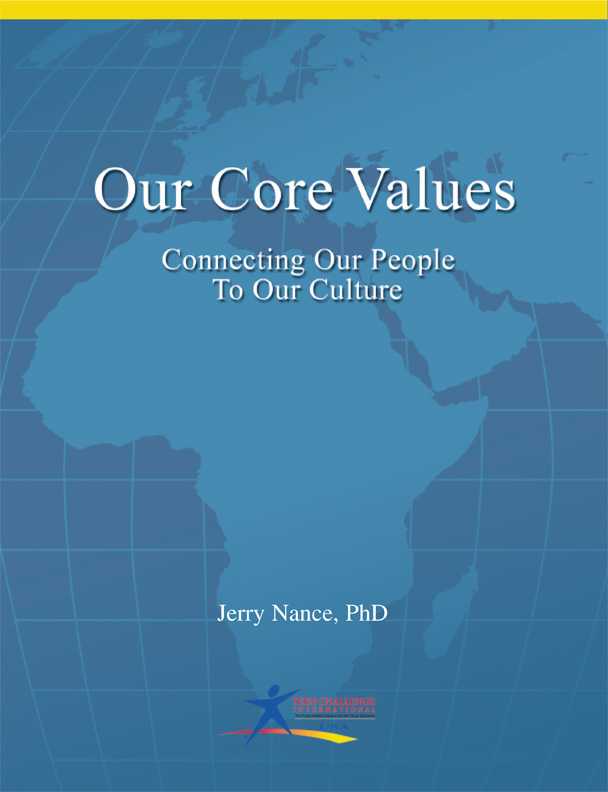 Para estudio adicional recomendamos que lea capítulo 3, “Community,” en el libro Our Core Values, por Dr. Jerry Nance (Disponible en Teen Challenge USA y Global Teen Challenge).
12
T101.08                              iteenchallenge.org
11-2009
Escribe a:
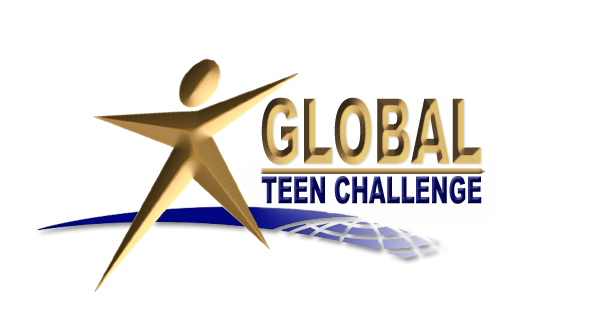 Global Teen Challenge
	www.globaltc.org

	Materiales para entrenamiento están disponibles en la siguiente dirección:
	
	www.iTeenChallenge.org
13
T101.08                                                     iteenchallenge.org
11-2009